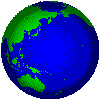 На что похожа наша планета
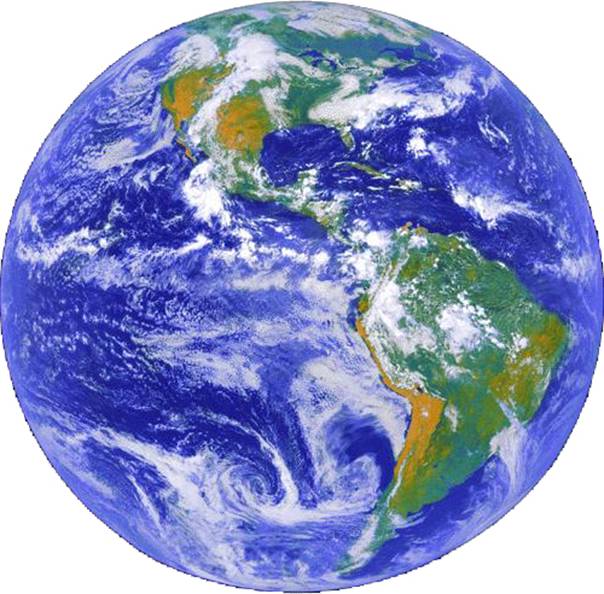 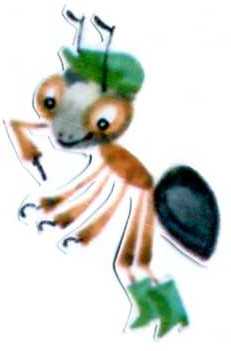 Наша планета называется Земля.
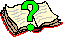 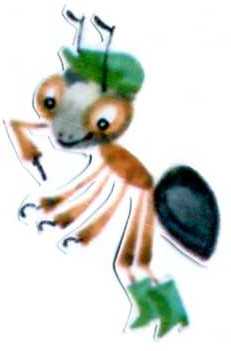 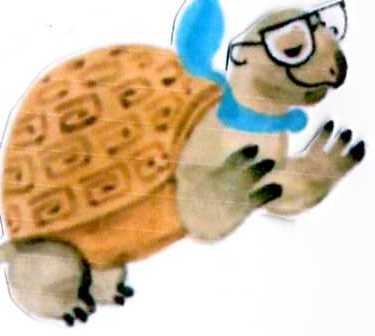 Интересно,                      на что похожа наша планета?
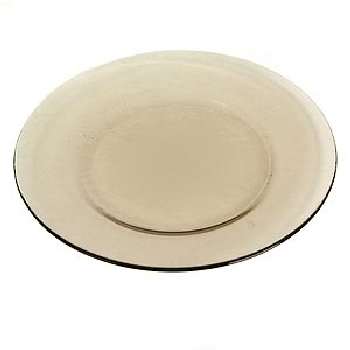 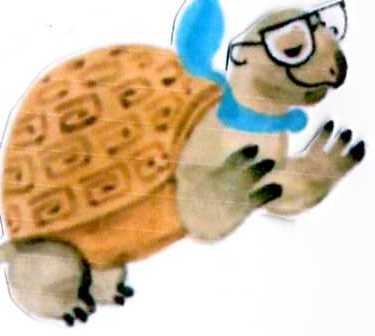 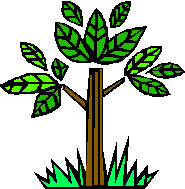 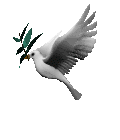 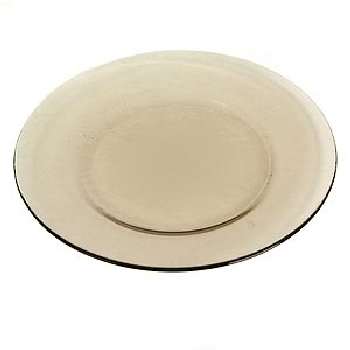 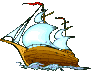 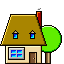 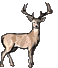 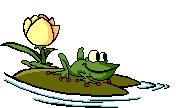 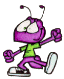 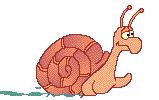 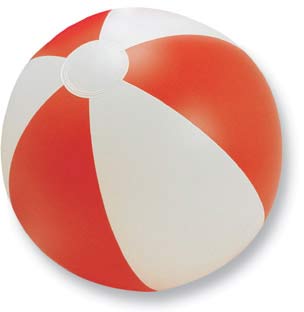 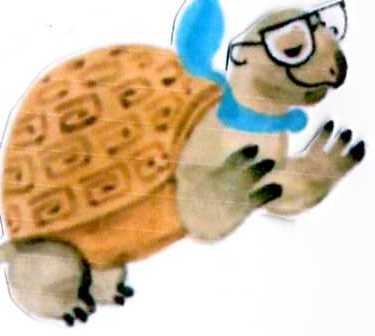 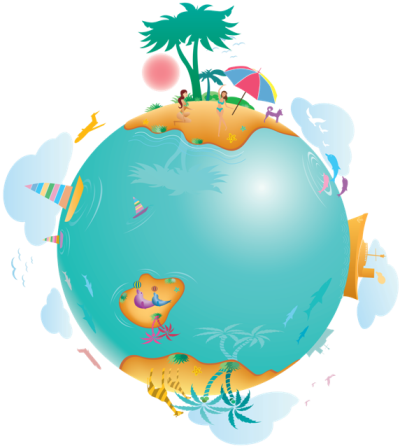 На каком из них показана плоская Земля, а на каком — шарообразная?
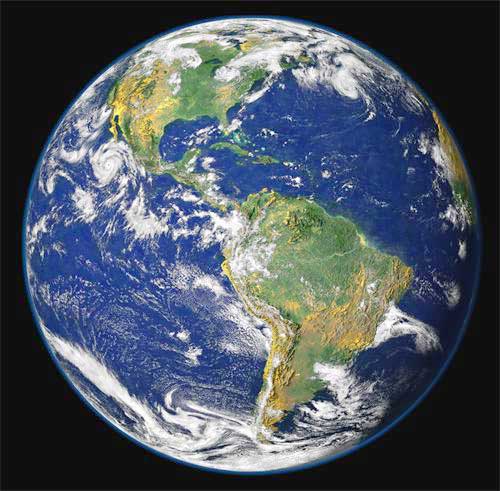 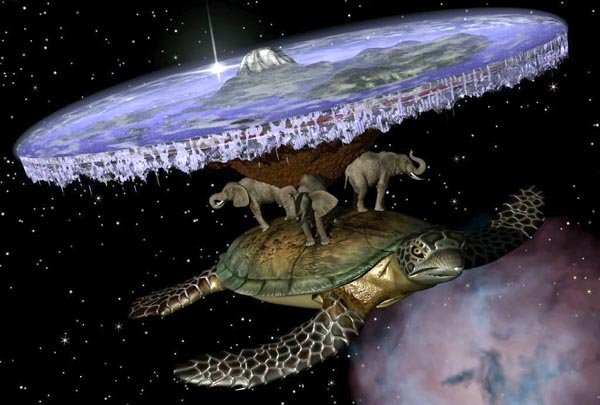 Какое же изображение правильное?
Сегодня известно, что Земля имеет форму шара. Но когда-то люди считали по-другому.
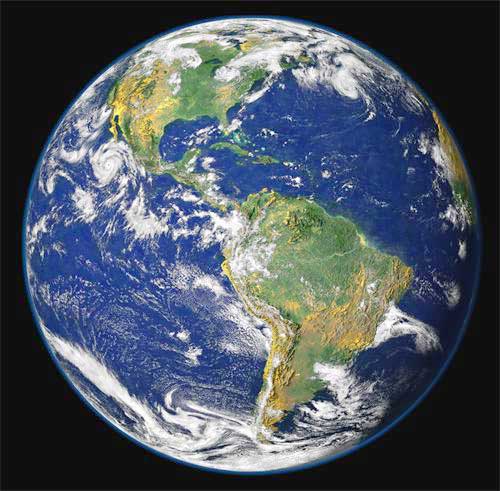 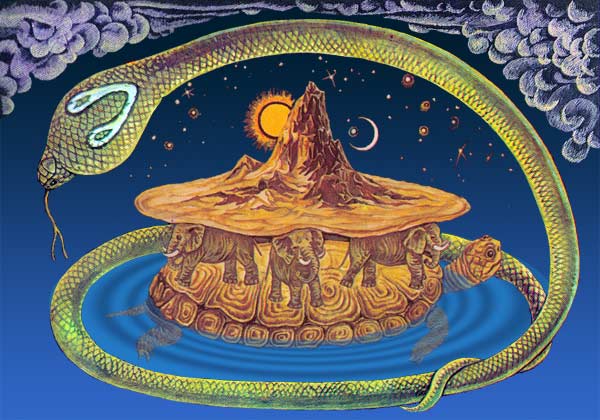 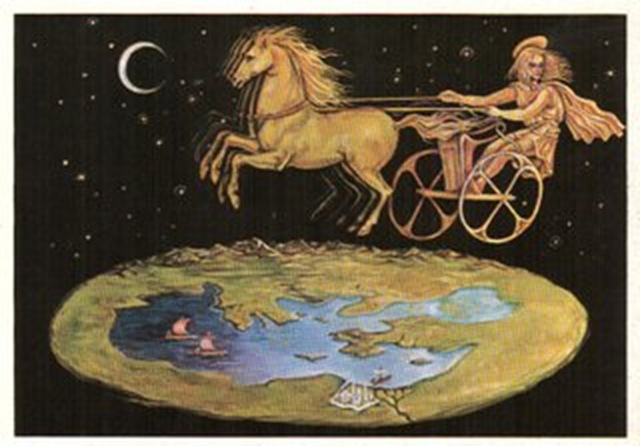 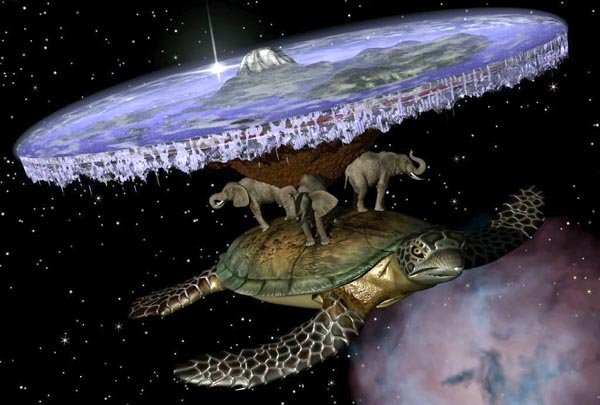 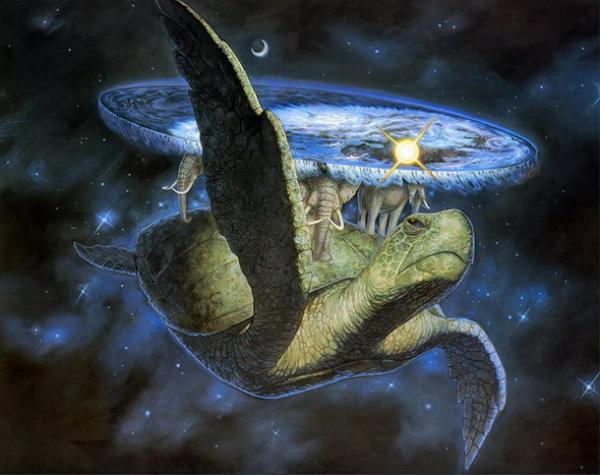 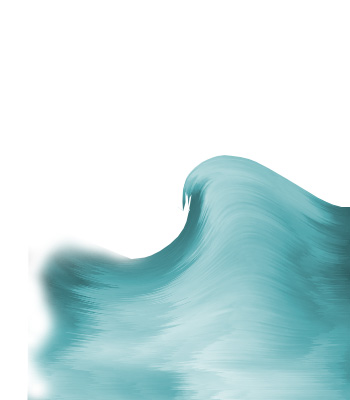 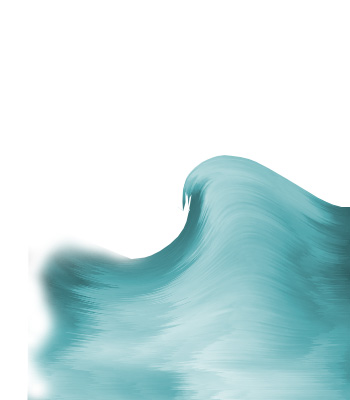 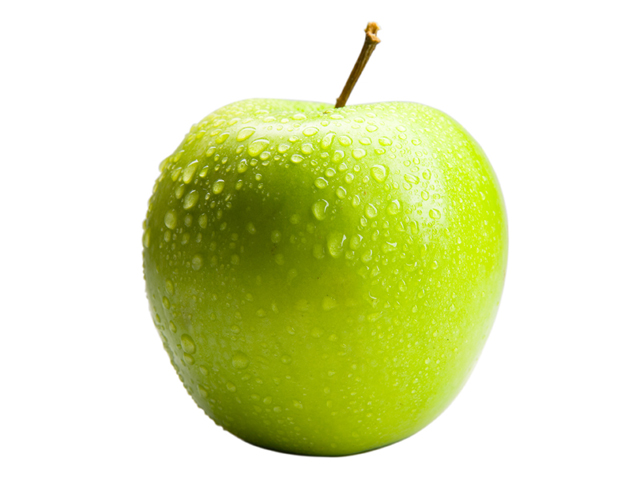 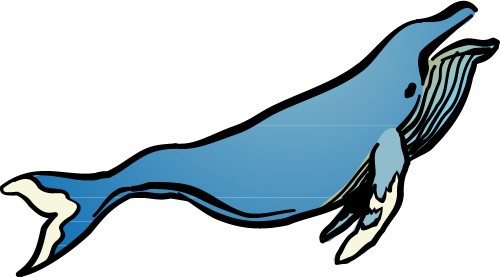 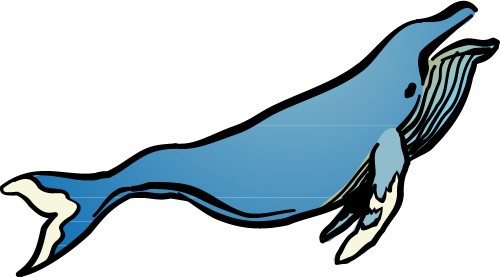 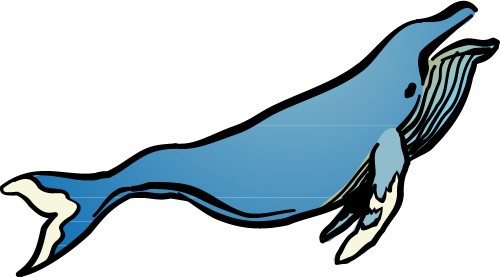 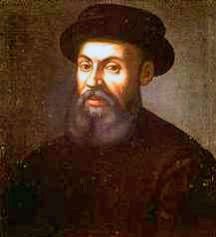 Португальский учёный Магеллан решил обойти вокруг Земли на корабле.
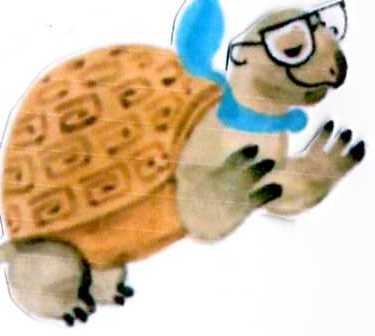 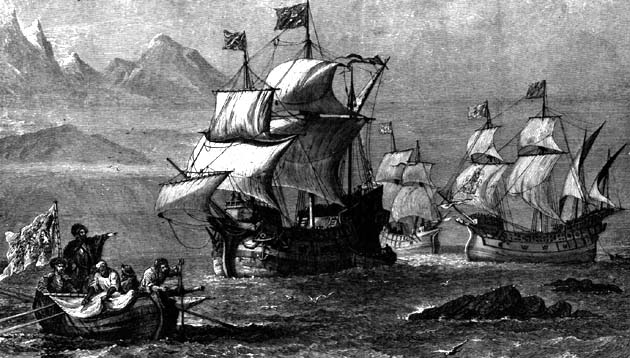 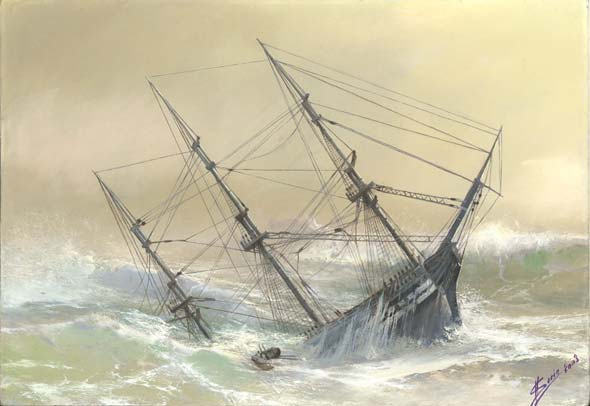 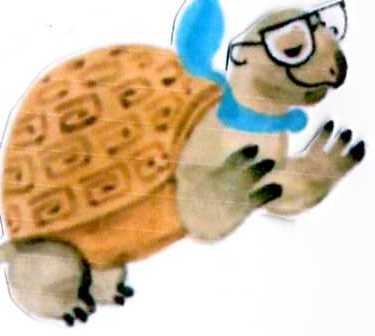 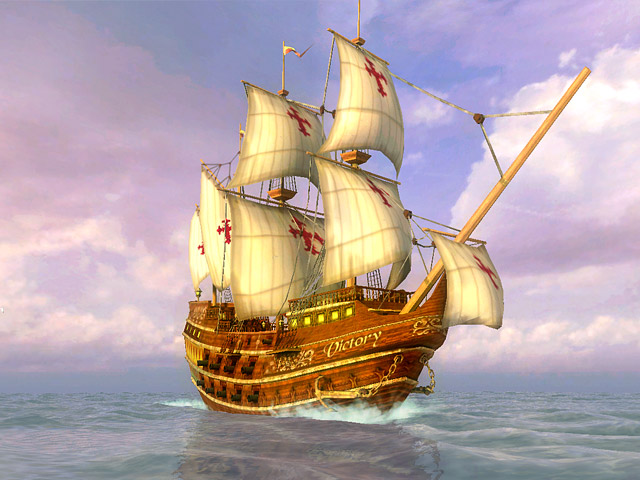 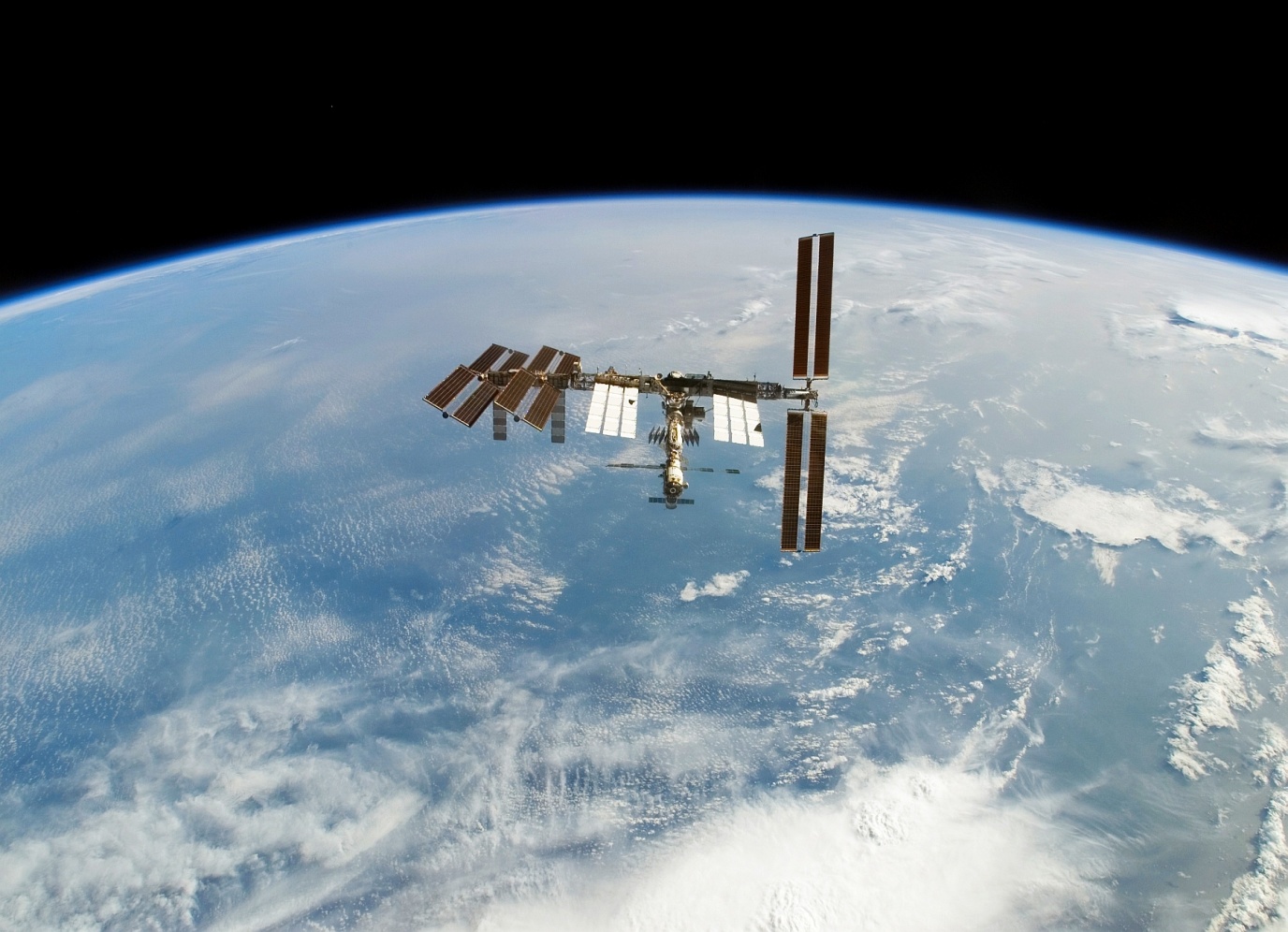 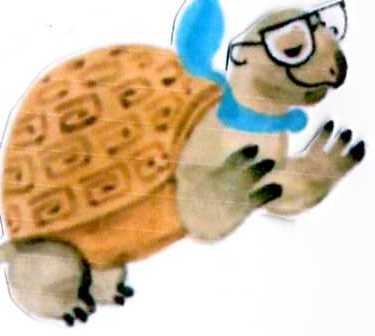 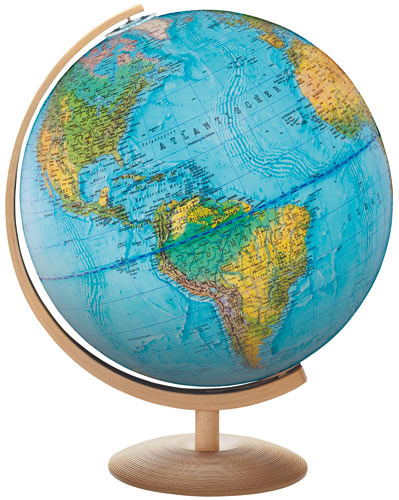 СУША
ВОДА
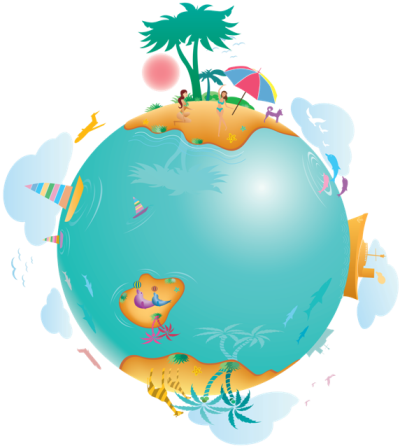 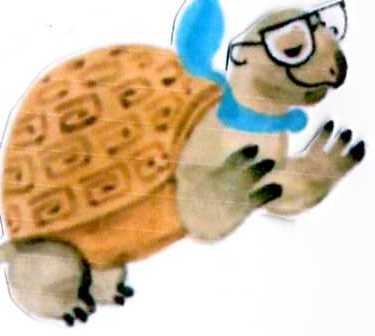 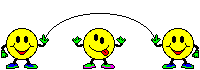